Productivity & Accountability
NUT 468, Spring 2017
Accountability: Definition
The state of being responsible or liable for actions taken

WHAT IS IT??
The expectation that employees will perform a job, take corrective action when necessary, and report upward on the status and quality of their performance
[Speaker Notes: Accountability is the acknowledgment and assumption of responsibility for actions, products, decisions, and policies including the administration, governance, and implementation within the scope of the role or employment position and encompassing the obligation to report, explain and be answerable for resulting consequences.]
Accountability
Accountability creates a system of checks and balances built into today’s business environment
 
Provides a framework within which individuals and organizations achieve and maintain individual and social responsibility

Accountability includes a variety of performance measurements that look at the quantity and quality of production as well as the outcomes related to what is produced called productivity measures
[Speaker Notes: Accountability= productivity measures (quantity, quality & outcomes of production) + financial performance + HR]
Accountability
Some other measurements are related to
Financial performance (best measured in dollars)
Human resources (job safety issues, sick leave, overtime, …)
These and other indicators of accountability that an organization measures can be used to compare that organization with its own past performance, with similar organizations, or with industry standards
The process of comparison is known as benchmarking
[Speaker Notes: Accountability= productivity measures (quantity, quality & outcomes of production) + financial performance + HR]
Accountability
Internal and external benchmarks are used to determine how an organization is measuring and improving its performance

Good management implies that managers understand this benchmark data to be able to explain their performance as a company
Constituencies
[Speaker Notes: At every point in the previous system individuals and groups are involved and the organization becomes accountable to all of those people]
Constituencies
At every point in the previous system individuals and groups are involved and the organization becomes accountable to all of those people

The organization becomes accountable to:
Employees
Customers
Suppliers
Vendors
Investors/ financial bakers 
…
Vendors
Raw material used in a production process entitles vendor (supplier) for a payment
Payment terms are usually set by the organization to the vendor
Arrangements can be made based on weeks, months, delivery date, …
When an organization is late in its payment it is not being ACCOUNTABLE to its vendor
Overtime this results in less favored items, credit problems etc…which will all have a negative effect on the organization
Financial Backers
Those people or institutions who have the right to expect a financial return on their investment 
The backers can be owners, banks, stakeholders, …
Employees
It is the responsibility of the management to provide employees with a safe, harassment free work environment
Important to provide
Safe work environment
Equitable treatment and a two way communication
Customers
External Customer
The end user of the product made by an organization
Internal Customers
Those individuals within an organization who provide direct service to the external customers 
Captive Clientele
Customers who must use a product or a service because they have no other options
[Speaker Notes: An external customer is someone who uses your company's products or services but is not part of your organization. If you own a retail store, for example, an external customer is an individual who enters your store and buys merchandise. External customers are essential to the success of any business, as they provide the revenue stream through their purchases that the enterprise needs to survive. Satisfied external customers often make repeat purchases as well as refer your business to other people they know. A customer who suffers through a negative experience with a business, such as being treated rudely by an employee, can also hinder a business by dissuading others from patronizing it.

An internal customer is any member of your organization who relies on assistance from another to fulfill her job duties, such as a sales representative who needs assistance from a customer service representative to place an order. While internal customers may not necessarily purchase the products or services offered by their employer, the internal customer relationship also plays a key role in the business's success. In the sales example, the salesperson who does not work well with customer service may have greater difficulty placing orders or obtaining answers to his external clients' questions, resulting in a poor level of service. Strained internal relationships can also adversely affect company morale.

Captive customer: Buyer or user who is reluctant to substitute one product or vendor with another, because of the high cost (in terms of discomfort, effort, and/or money) involved in switching.]
Professional/ Accrediting Agencies
Provide expert judgment regarding whether goods/services are appropriate when this cannot be determined by customers
Examples
Commission on Accreditation for Dietetics Education (CADE)
Join Commission on Accreditation of Healthcare Organizations (JCAHO)
Productivity
Most common measurement of accountability is productivity
Productivity is measuring/ comparing input to output
INPUT
OUTPUT
TIME
LABOR
MONEY
RAW MATERIAL
OTHER RESOURCES
PRODUCT
SERVICE
[Speaker Notes: Accountability= productivity measures (quantity, quality & outcomes of production) + financial performance + HR]
Productivity Measures
KEY PERFORMANCE INDICATORS (KPI)

Measures that assess a particular health care process or outcome

Indicators provide a quantitative basis for clinicians, organizations, and planners aiming to achieve improvement in care and the processes by which patient care is provided.
Jan Mainz (2003) Defining and classifying clinical indicators for quality improvement. Int J Qual Health Care 15 (6): 523-530
Productivity Measures
Three ways to measure productivity:
Quantitatively
Qualitatively
Outcome Measurement

The trend nowadays is to measure the outcomes but qualitative and quantitative tools remain very important for benchmarking purposes
Quantitative
A type of productivity measure that focuses on the quantity of product produced
Example
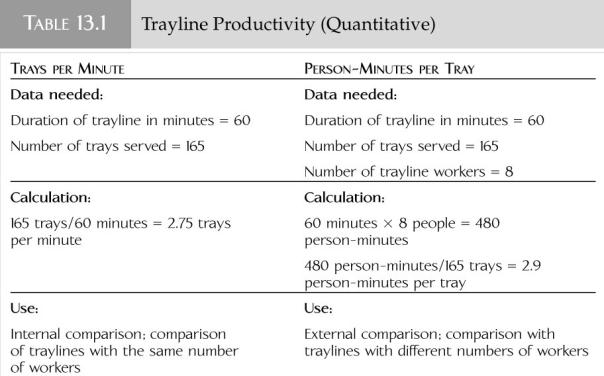 [Speaker Notes: 6 x 60= 360 - 360/165= 2.18 person minute per tray]
Quantitative
Trays/ minute = total trays/ # of minutes
A measurement for internal comparison to compare past performance

Person minutes/ tray = (# of minutes x # of people)/ total trays
External comparison for traylines staffed with different number of workers
Qualitative
More advanced and developed
Checks if patient trays were correct and complete
Measures ACCURACY, whether all traylines have required items in accurate amounts
Qualitative measures include factors such as:
Temperature
Quantity
Sensory quality
Neatness
Portion size
Outcome Measurement
This type of measurement checks to see if purpose of production was fulfilled 
Regular (weekly, monthly, ..) surveys can be conducted to determine patient satisfaction
Example 2
Consider a dietary clinic, with one of your colleagues as a dietetic intern. If we were to take the three productivity measures into consideration;
Quantitative
Number of assessments/consults finished in a given time X
Amount of time needed by dietitian to finish 1 assessment
Qualitative
Verify the correctness and accuracy of the assessment (recording, reporting, …)
Outcome Measurement
Did the patient attain improved nutritional status?
[Speaker Notes: Number of trays produced per minute or number of consultations done in 1 day 
Number of minutes each dietitian took to complete the consultation]
How to select a KPI
In clinical care areas: High volume, High risk, Low volume/high risk  

In service delivery: High volume, High cost; resource intensive
Jan Mainz (2003) Defining and classifying clinical indicators for quality improvement. Int J Qual Health Care 15 (6): 523-530
Productivity Results
What do we do with Productivity results???
Determination of staffing needs
Monitoring staff during change
Quality management
Quality Management
Benchmarking
Internal Benchmarking
The process of comparing an organization’s current data on productivity with its own past records to determine how its current performance compares with past performance

Variations alert the manager to changes

Patterns and trends guide staffing/work processes
External Benchmarking
Normally there are two obstacles to meaningful external benchmarking
Finding organizations similar enough to compare. Example: A small village hospital with 50 beds is not comparable to a 500 bed teaching center
Competitive nature of business. Organizations that identify another as a basis for benchmark, identifies the other as a competitor. In such instances benchmarking data is not freely shared